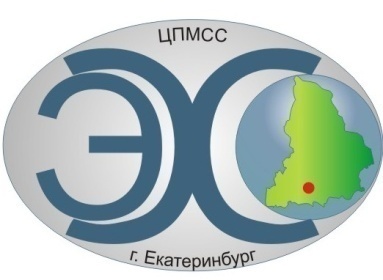 Школьный консилиум в системе мониторинга качества образования детей с ОВЗ в соответствии с требованиями ФГОС НОО
Составитель: председатель школьного консилиума
педагог — психолог
Губина О.В.
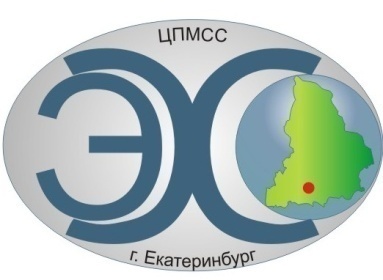 “Если педагогика хочет воспитывать человека во всех отношениях, то она должна узнать его также во всех отношениях”К.Д. Ушинский.
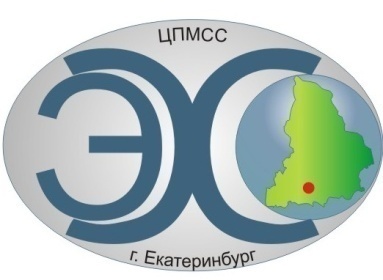 Консилиум –  одна из форм взаимодействия специалистов Центра «Эхо» различного профиля, объединяющихся для психолого-медико-педагогического сопровождения обучающихся, воспитанников с нарушенным слухом.
Направления работы  школьного консилиума:
диагностическое;
консультативное;
просветительско-пропагандистское.
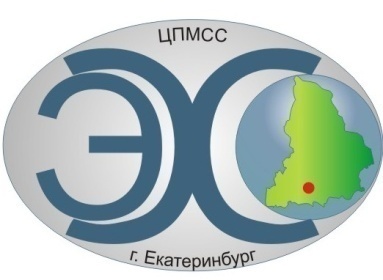 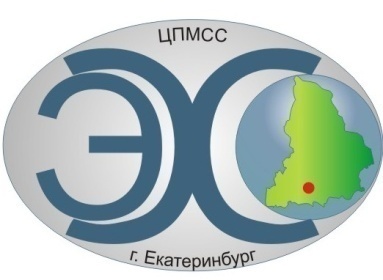 Специалисты школьного консилиума Центра «Эхо»
учитель-дефектолог 
 врач-ЛОР-сурдолог 
 сурдопедагог / педагог -дефектолог 
педагог-психолог 
 социальный педагог 
 педагог- воспитатель
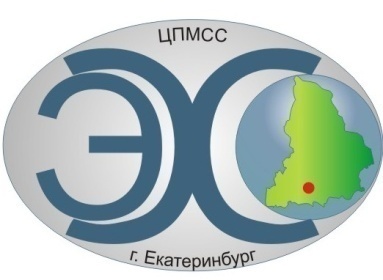 Направления диагностической работы
Исследование соматического статуса ребёнка, наличия предрасположенности к нарушениям здоровья, частоты возникновения заболеваний;
Исследование развития познавательной активности, самостоятельности;
Исследование уровня учебной мотивации;
Исследование уровня развития интеллектуальных умений;
Исследование уровня развития произвольной регуляции деятельности, умения соблюдать установленные правила поведения и общения;
Исследование уровня развития общей осведомлённости и социально – бытовой ориентированности;
Исследование уровня сформированности учебных навыков, темпа деятельности;
Исследование эмоционально - поведенческих особенностей (общительность, контактность, особенности поведения и эмоционального реагирования);
Исследование отношения ребёнка к занятиям творческой деятельностью, его интересов, любимых занятий.
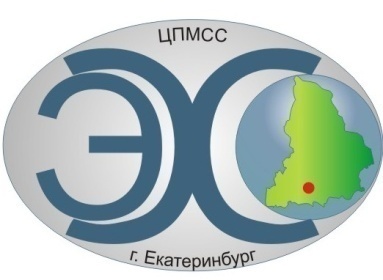 Результаты диагностик представлены в документах
Педагогическое представление на психолого – медико – педагогический консилиум (учитель, педагог – психолог);
Медицинское представление на психолого – медико – педагогический консилиум (врач – сурдолог);
Результаты психологического обследования с заключением и рекомендациями психолога (педагог – психолог);
Заключение специалистов психолого – медико – педагогического консилиума;
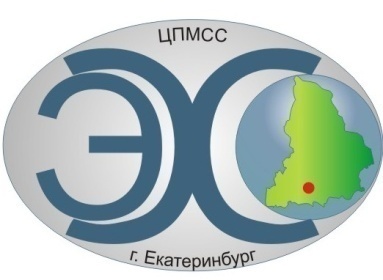 Цели проведения консилиума в начале учебного года
Оценка уровня актуального развития ребёнка и выявление его резервных возможностей и слабых сторон;
Установление причины затруднений;
Разработка комплекса мер психолого – медико – педагогического сопровождения;
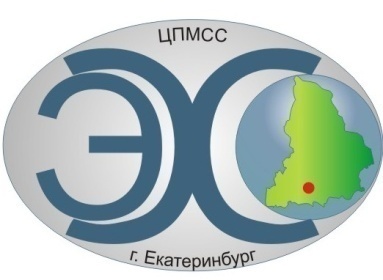 Цели проведения  консилиума в конце учебного года
Подведение итогов работы по выполнению рекомендаций;
Определение динамики развития и её характера;
Установление причин возникших затруднений;
Определение направления дальнейшей коррекционно – развивающей работы с ребёнком.
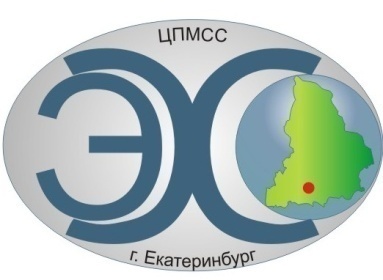 Документы отражающие результаты работы школьного консилиума
Индивидуальная карта учёта динамики развития ребёнка;
Заключение специалистов психолого – медико – педагогического консилиума;
Рекомендации специалистов психолого – медико – педагогического консилиума.
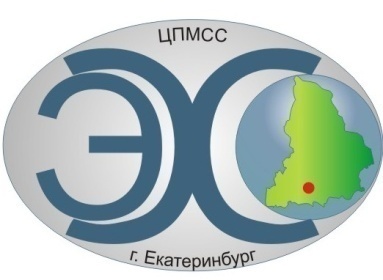 Спасибо за внимание!